일본의 라멘과 전통음식
22431601 정민채
라멘
닛신 (Nissin) 
마루짱 (maruchan)
이치란 (Ichiran)
전통음식
스시 (sushi)
사시미 (sashimi)
와규 (Wagyu)
나베 (nabe)
규동 (gyudon)
1.닛신 (Nissin)
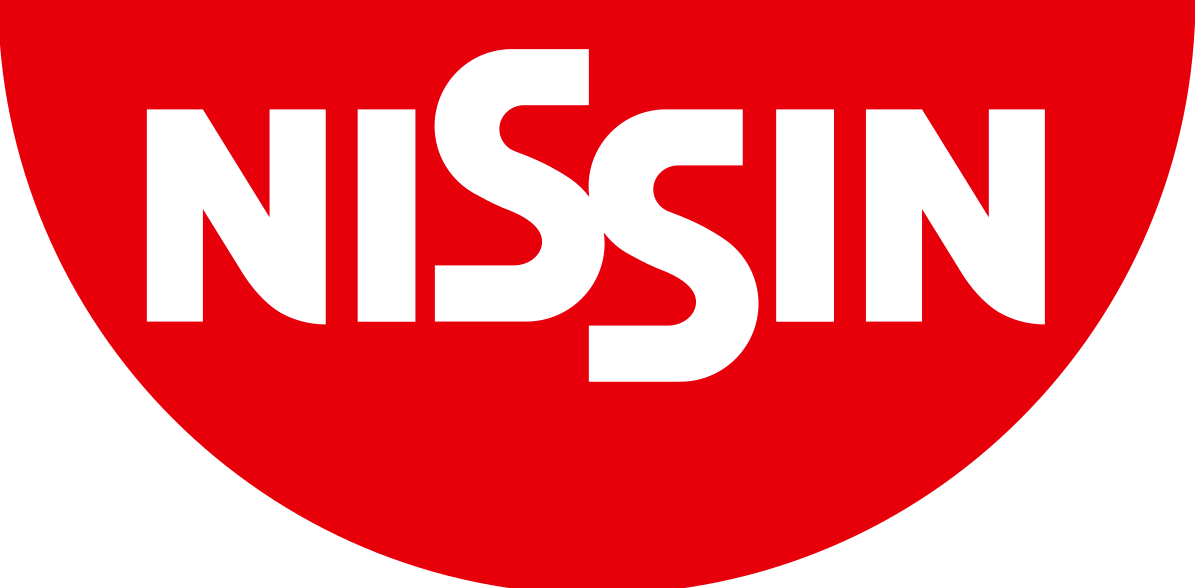 닛신은 세계적으로 유명한 일본의 식품 회사로, 특히 인스턴트 라면으로 잘 알려져 있습니다.
1958년에 창립된 이 회사는 최초의 인스턴트 라면을 개발한 기업으로, 다양한 라면 제품을 출
시하여 전 세계적인 인기를 끌고 있습니다. 닛신의 주요 제품은 컵 누들, 돈 베이, 라오 등이 있
습니다. 닛신은 최초의 인스턴트 라면과 컵라면을 개발한 기업으로, 끊임없는 혁신을 통해 새
로운 제품과 맛을 개발하고 있습니다. 닛시은 인스턴트 라면 시장에서 선두를 달리는 기업으
로, 다양한 제품군을 통해 전 세계 소비자들에게 사랑받고 있습니다.
1. 라멘 - 닛신
치 킨 라 멘
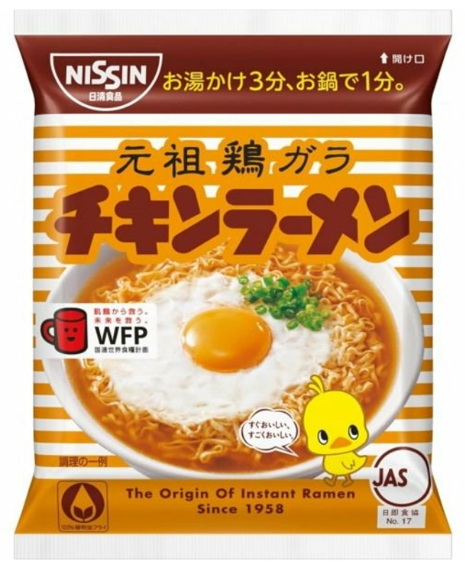 1958년, 네오의 설립자 안도 모모후쿠는 세계 최초의 인스턴트 라면인 치킨 라멘을 발명했습니다. 반세기가 지난 지금도 여전히 일본에서 가장 존경받는 브랜드 중 하나입니다.
1. 라멘 - 닛신
카레 컵라면
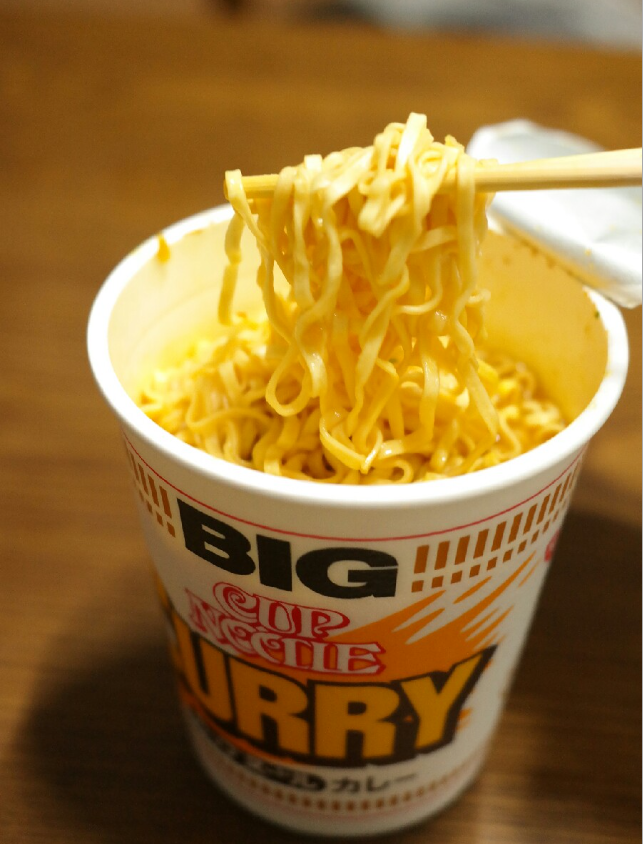 낫신 카레 컵라면은 닛신 푸드에서 생산하는 인기 있는 즉석 라면 중 하나입니다. 즉석 라면이지만, 면발이 부드럽고 쫄깃하여 만족스러운 식감을 느낄 수 있고, 재료는 감자, 당근, 양파 등의 야채와 고기 조각이 포함되어 있어 더욱 풍부한 맛을 느낄 수 있습니다.